Scientific Notation




Teacher Twins©2014
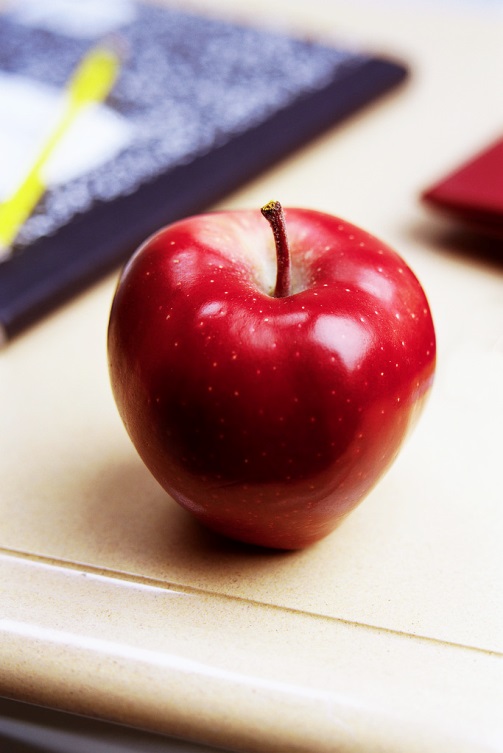 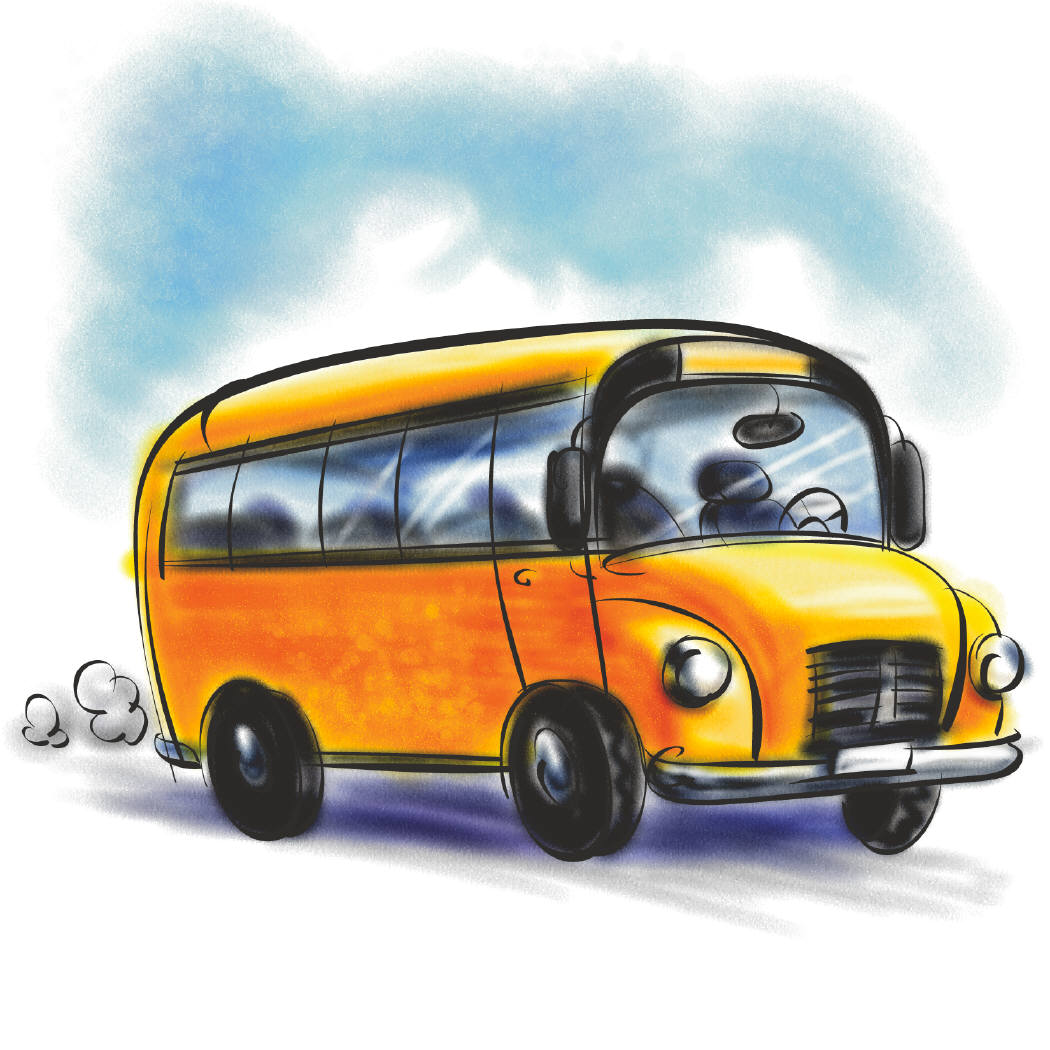 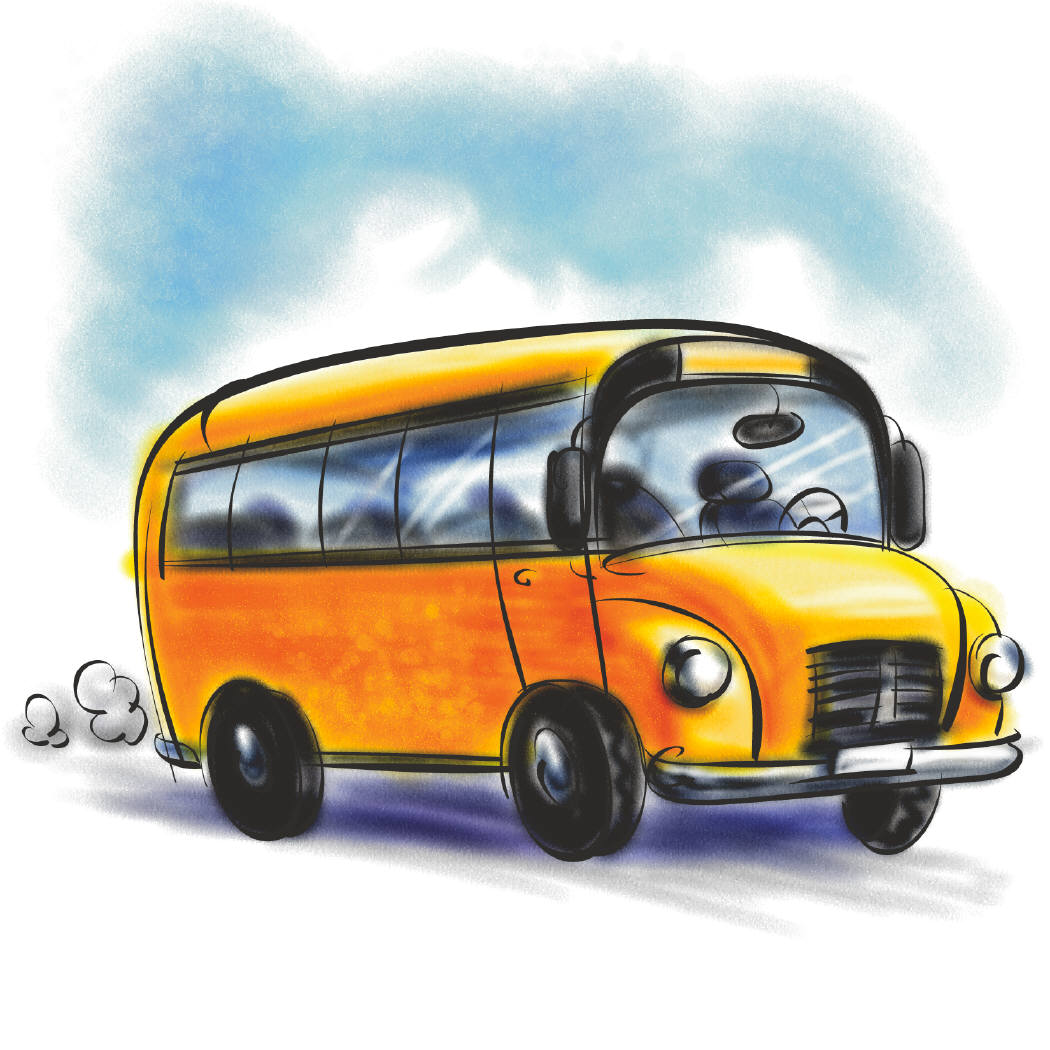 Scientific Notation
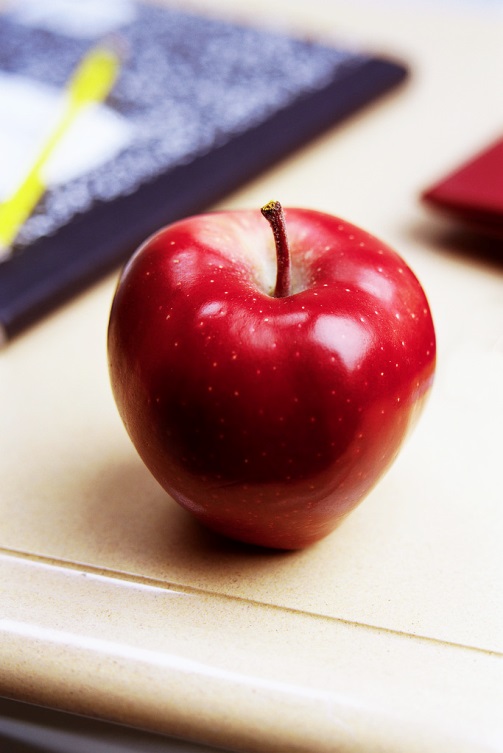 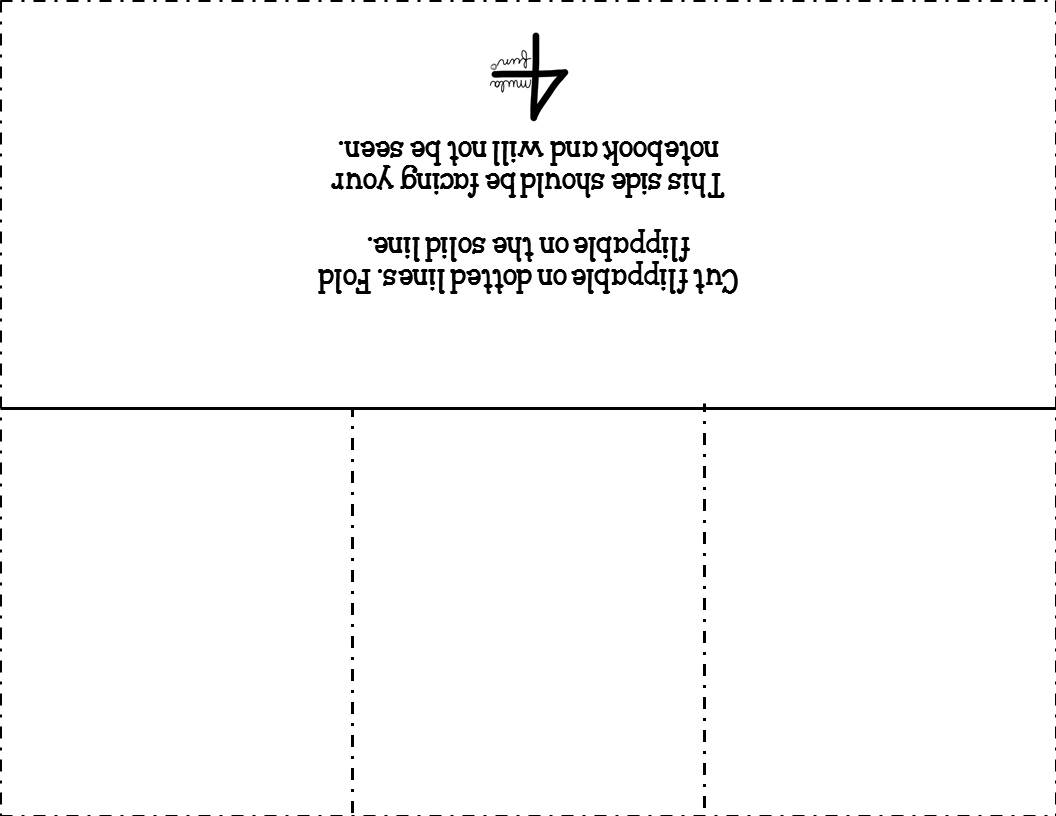 Writing numbers  in scientific notation.
Writing numbers that are in scientific notation in standard form.
What is scientific notation?
Scientific notation is written as the product of a 
factor and a power of ten.
Inside  flap- What is scientific notation?
Scientific notation is a way to write numbers that are too big or too small to write as a decimal.

Scientific notation is written as the product of a factor and a power of ten. 

The factor must be greater than or equal to 1 and less than 10.
Inside Flap- Writing numbers that are in scientific notation in standard form.

Write 2.32 x 10-3 in standard form.

2.32 x 10-3 = 2.32 x 0.001

Notice that the decimal point moves 3 places to the left.
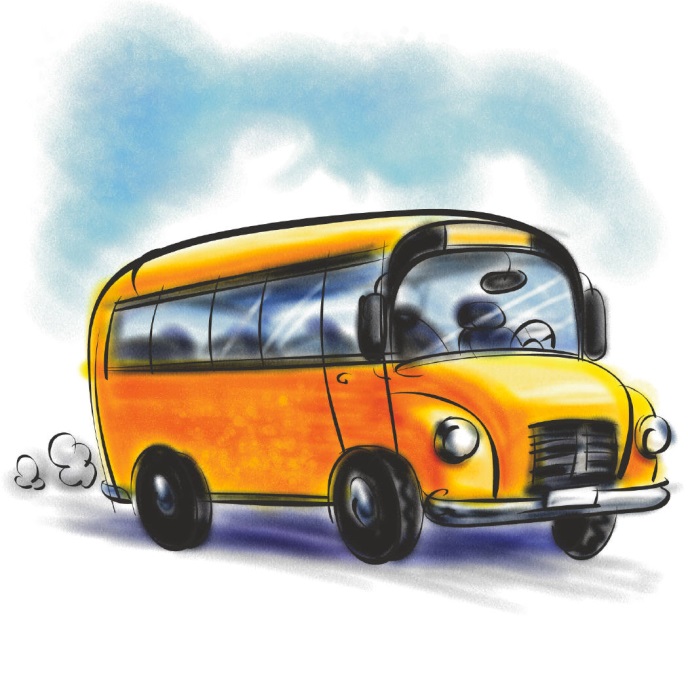 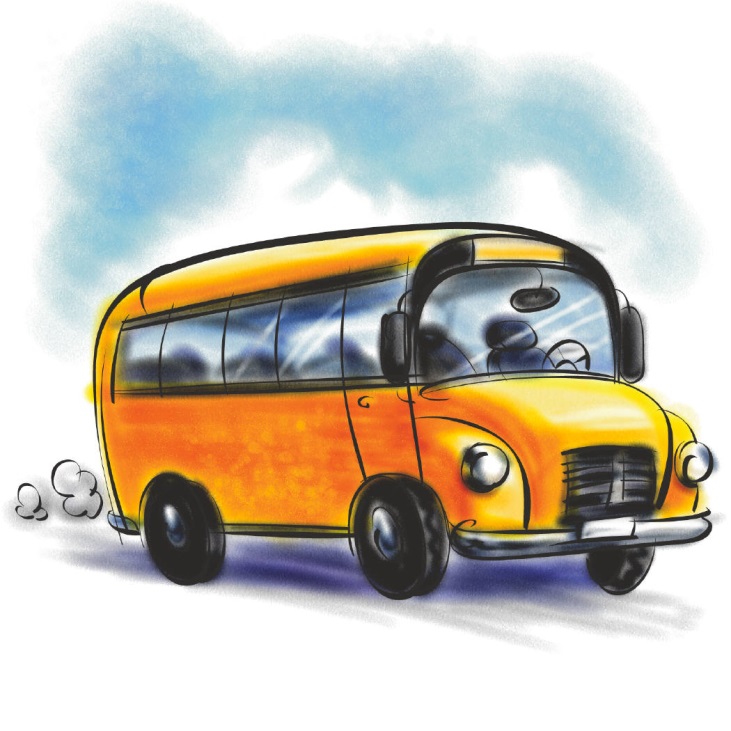